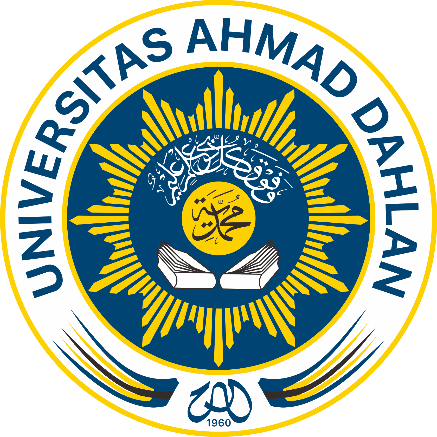 METODE NUMERIK
Kelompok 7:
Rimadhonna Via Sholihati		1700006101
Muhammad Yusron		1700006108
Ulfa Cantika Putri			1700006111
SISTEM PERSAMAAN LINEAR:KOMPLEKSITAS KOMPUTASI
SISTEM PERSAMAAN LINEAR:KOMPLEKSITAS KOMPUTASI
Kompleksitas sebuah algoritma didefinisikan sebagai banyaknya flops yang harus dilakukan untuk menyelesaikan algoritma tersebut.
Banyaknya flops yang harus dilakukan komputer bergantung pada algoritma yang disusun, sedangkan algoritma berdasarkan pada metode yang digunakan.
Istilah lain yang sering digunakan untuk kompleksitas adalah biaya komputasi (computational cost).
SISTEM PERSAMAAN LINEAR:KOMPLEKSITAS KOMPUTASI
A. Floops Pada Perkalian Matriks
A. Floops Pada Perkalian Matriks
A. Floops Pada Perkalian Matriks
A. Floops Pada Perkalian Matriks
A. Floops Pada Perkalian Matriks
A. Floops Pada Perkalian Matriks
A. Floops Pada Perkalian Matriks
A. Floops Pada Perkalian Matriks
A. Floops Pada Perkalian Matriks
B. Floops Pada Metode Eliminasi Gaussian
B. Floops Pada Metode Eliminasi Gaussian
B. Floops Pada Metode Eliminasi Gaussian
B. Floops Pada Metode Eliminasi Gaussian
B. Floops Pada Metode Eliminasi Gaussian
B. Floops Pada Metode Eliminasi Gaussian
B. Floops Pada Metode Eliminasi Gaussian
B. Floops Pada Metode Eliminasi Gaussian
B. Floops Pada Metode Eliminasi Gaussian
REFERENSI
Hernadi Julan. 2017. Teori dan Praktikum Metode Numerik. Yogyakarta: UMPO Press